ESA153 – MATERI 1
1
ILMU STATISTIK
[Speaker Notes: Kebutuhan terhadap statistic:
Menjabarkan dan memahami suatu hubungan antarvariabel
Alat bantu dalam mengambil keputusan
Alat bantu untuk mengukur perubahan dan meningkatkan proses peramalan (forecasting)
Secara khusus pengaplikasian ilmu statistic dibutuhkan untuk:
Pembuktian skripsi, thesis, dissertation, and scientific Journal (Bidang Akademik)

Jelaskan definisi statistic dan statistika : penggunaan dan pengertianya masing2.

Jelaskan arti dan penggunaan data.
Jelaskan perbedaan data dengan informasi.
Jelaskan syarat data]
APA ITU STATISTIK ???
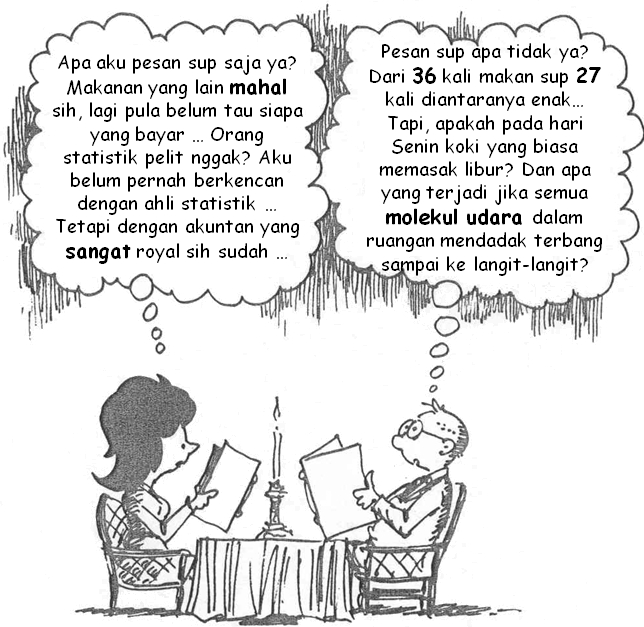 Sepanjang hidup kita menerka jawaban berdasarkan informasi yang tak lengkap
Definisi
Statistics – Anderson and Bancrof
	Statistic is the science and art of the development and application of the most effective methods of collecting, tabulating and interpreting quantitative data in such a manner that the fallibility of conclusions and estimates may be assessed by means if inductive reasoning based on the mathematics of probability

Statistika 
	Ilmu mengumpulkan, menata, menyajikan, menganalisis, dan menginterprestasikan data menjadi informasi untuk membantu pengambilan keputusan yang efektif.

Statistik
	Suatu kumpulan angka yang tersusun lebih dari satu angka.
PERKEMBANGAN STATISTIKA
(a) Jaman Mesir dan Cina untuk menentukan besar pajak

(b) Jaman gereja untuk mencatat kelahiran, kematian, dan pernikahan

(c) Tahun 1937 Tinbergen mengembangkan ekonomi statistik

(d) Hicks mengembangkan matematika ekonomi untuk analisis IS-LM     

(e) Tahun 1950, Bayes mengembangkan Teori Pengambilan Keputusan
[Speaker Notes: IS-LM = Investment Saving - Liquidity Preference Money Supply
IS keseimbangan pasar barang, LM keseimbangan pasar uang]
PERANAN & PERKEMBANGAN STATISTIKA
Awalnya digunakan kepentingan pemerintahan, seperti :
Pendataan jumlah penduduk, perpajakan, pencatatan personil militer, dsb.

Penggunaan statistika semakin berkembang dan meluas di berbagai bidang kegiatan seperti 
Bidang bisnis dan industri.
Bidang pendidikan.
Bidang politik.
Bidang kesehatan.
Bidang hukum, dsb.

Statistics and Science,
Economic = Econometrics
Biology = Biometrics
Psychology = Psychometrics
Technology = Technimetrics
Sociology = Sociometrists
[Speaker Notes: Statistics berasal dari bahasa yunani “status”  state]
PENGGUNA STATISTIKA
PENGGUNA STATISTIKA
PENGGUNA STATISTIKA
TAHAPAN STATISTIKA
START
Indentification of problem/possibility
Collection of Data
Sensus, Sampel (Sampling)
Organization of Data
Editing, Classification, Tabulation
Presentation of Data
Visual (table, graph, diagram)
Analysis of Data
Describing hole data
Interprestation of Data
Clear intreprestation
END
Conclusion / decision
JENIS-JENIS STATISTIKA
Serangkaian teknik yang meliput teknik pengumpulan, penyajian dan peringkasan data
Statistika Deskriptif
Serangkaian teknik yang digunakan untuk mengkaji, menaksir dan mengambil kesimpulan sebagian data (data sampel) yang dipilih secara acak dari seluruh data yang menjadi subjek kajian (populasi)
STATISTIKA
Statistika Inferensi
Populasi dan Sampel
POPULASI 
Sebuah kumpulan dari semua kemungkinan orang-orang, benda-benda dan ukuran lain dari objek yang menjadi perhatian.
SAMPEL 
	Suatu bagian dari populasi tertentu yang menjadi perhatian.
Definisi DATA
Data Statistika
Kumpulan suatu keterangan mengenai keadaan, kejadian atau gejala tertentu baik yang berbentuk angka maupun yang tidak berbentuk angka.
DATA
INFORMASI
FAKTA /
PENGETAHUAN
PEMBAGIAN DATA
Kualitatif
SIFAT
Kuantitatif
Internal
SUMBER
Eksternal
D A T A
Primer
CARA
(memperoleh)
Sekunder
Time Series
WAKTU
(pengumpulan)
Cross Section
Sifat Data
- Jenis kelamin
- Warna kesayangan
- Asal suku, dan lain-lain
Data Kualitatif
- Jumlah mobil
- Jumlah staf
- Jumlah TV, dll
DATA
Data Diskret
Data Kuantitatif
- Berat badan
- Jarak kota
- Luas rumah, dll
Data Kontinu
[Speaker Notes: Data Kulitatif : Bukan “angka”: nominal & ordinal
Data Diskret : data kuantitatif yang nilainya khusus dan merupakan hasil perhitungan serta biasanya berupa bilangan bulat (10 buah)
Data Kontinu : datanya menempati semua interval pengukuran dan merupakan hasil pengukuran (60,3 kg)]
Cara Memperoleh Data
Wawancara langsung
Wawancara tidak langsung
Pengisian kuisioner
Data Primer
DATA
Data dari pihak lain:
BPS
Bank Indonesia
World Bank, IMF
FAO dan lain-lain
Data Sekunder
Skala Pengukuran
Nominal
Angka yang diberikan hanya sebagai label saja dan tidak menunjukkan tingkatan tertentu (klasifikasi).
Contoh: pria = 1, wanita = 2, dan waria = 3.
Ordinal
Angka mengandung pengertian tingkatan. 
Contoh: ranking 1, 2, dan 3
Ranking 1 menunjukkan lebih tinggi dari ranking 2 dan 3.
Skala Pengukuran
Interval
Angka mengandung sifat ordinal dan mempunyai jarak atau interval. 
Contoh:  Berat yang diperkenankan 5-7 kg
Rasio
Angka mempunyai sifat nominal, ordinal dan interval serta mempunyai nilai absolut dari objek yang diukur. 
Contoh: bunga BCA 7% dan bunga Mandiri 14%, maka bunga Mandiri 2 kali bunga BCA.
ESA153 – MATERI 1
TERIMAKASIH